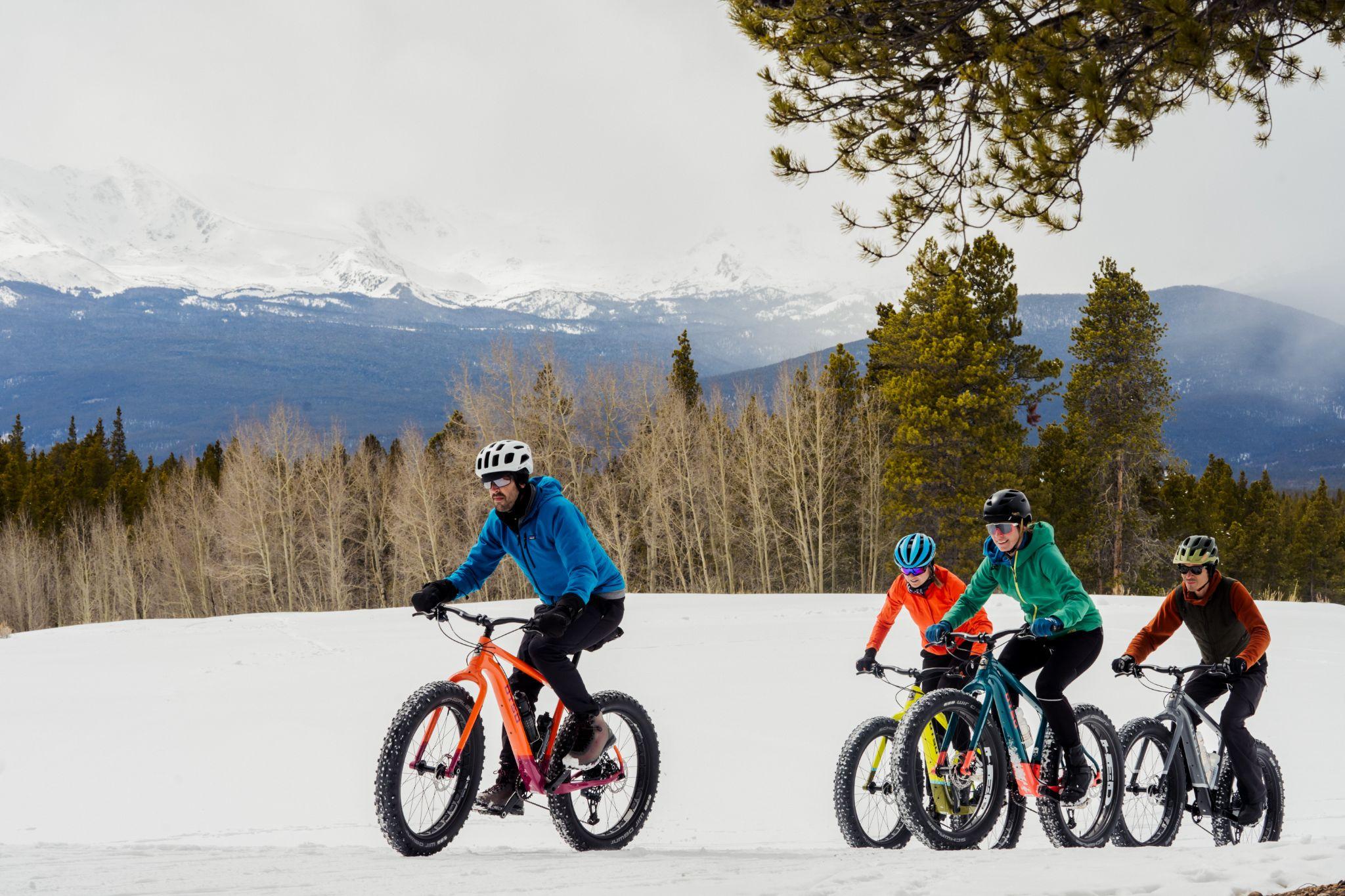 Getting Ready to Ride Fat Bikes
Choosing a Fat Bike
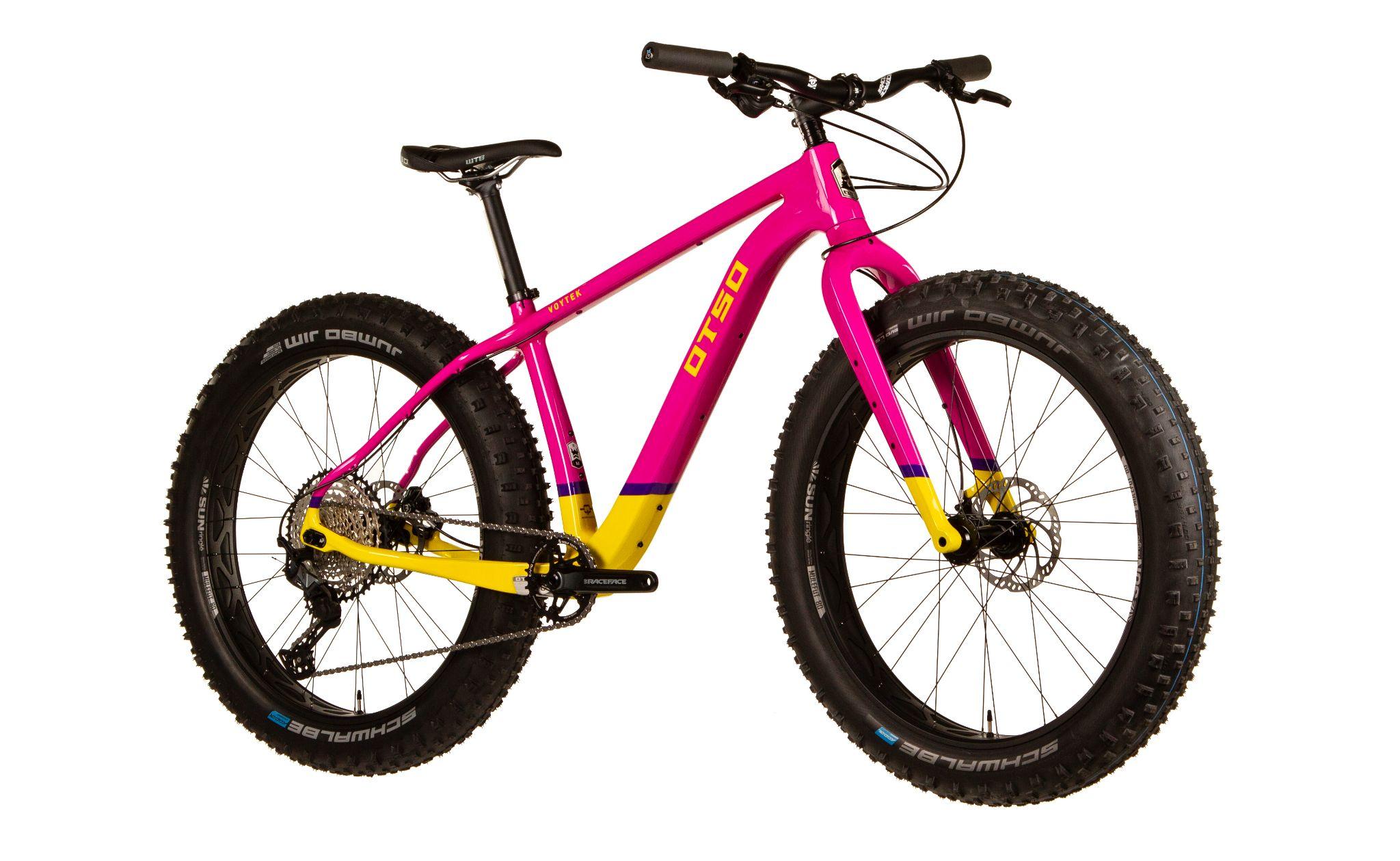 The Bike
What kind of riding and/or racing: short course or ultra distance?
Q-Factor: do you have issues with a wider stance?
Will it be a winter-only bike, or used all year?
Desired wheel & tire sizes?
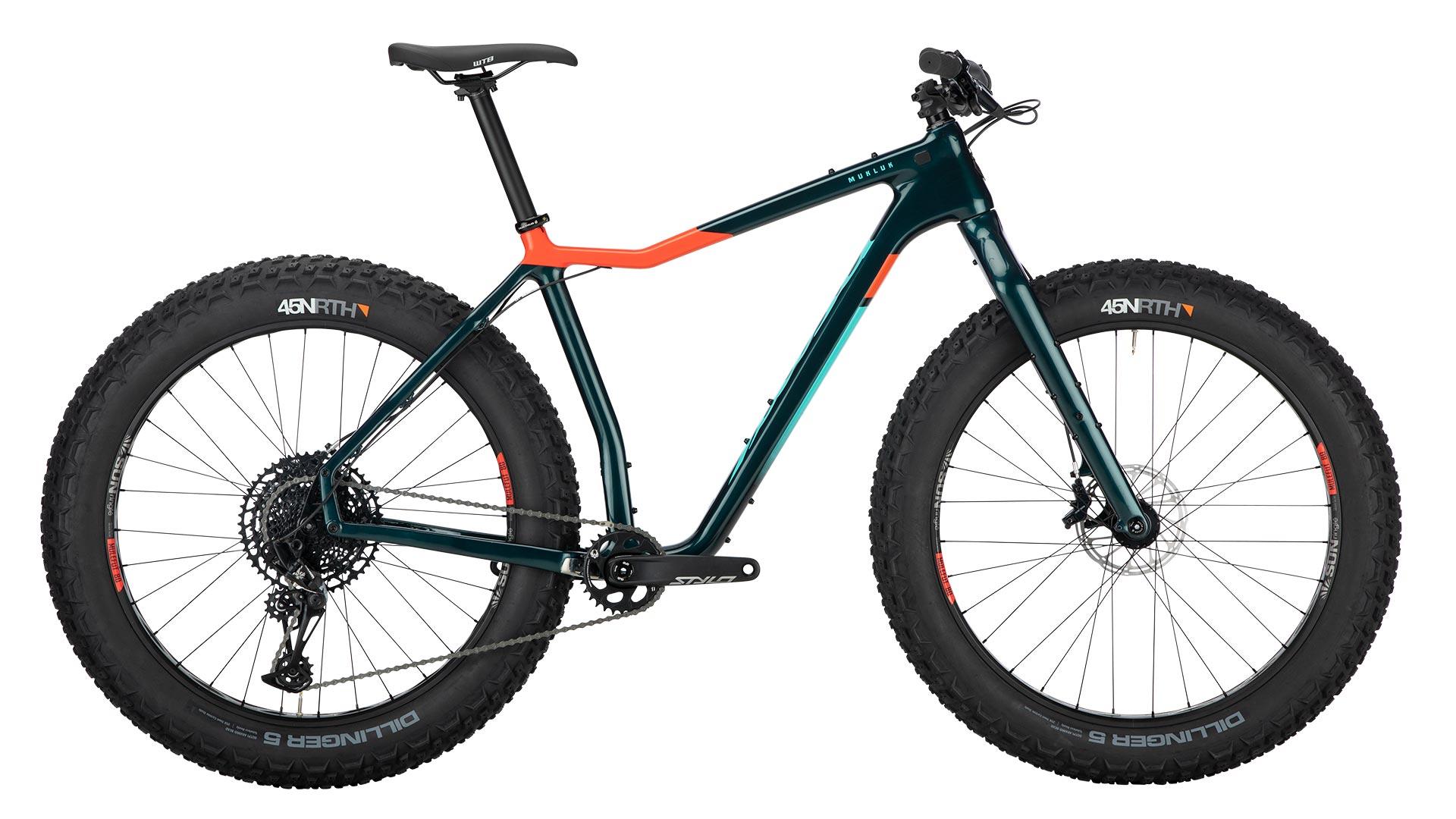 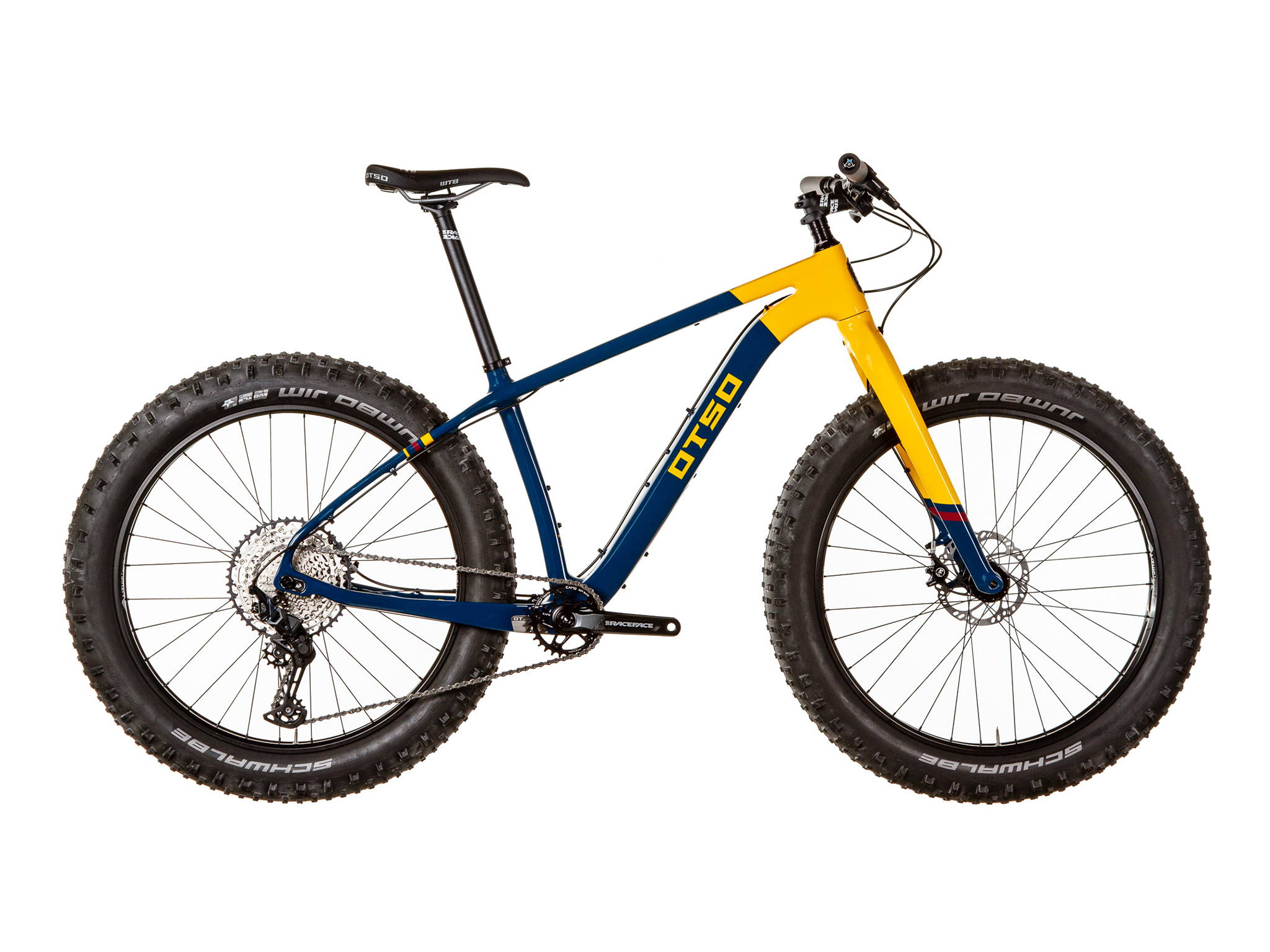 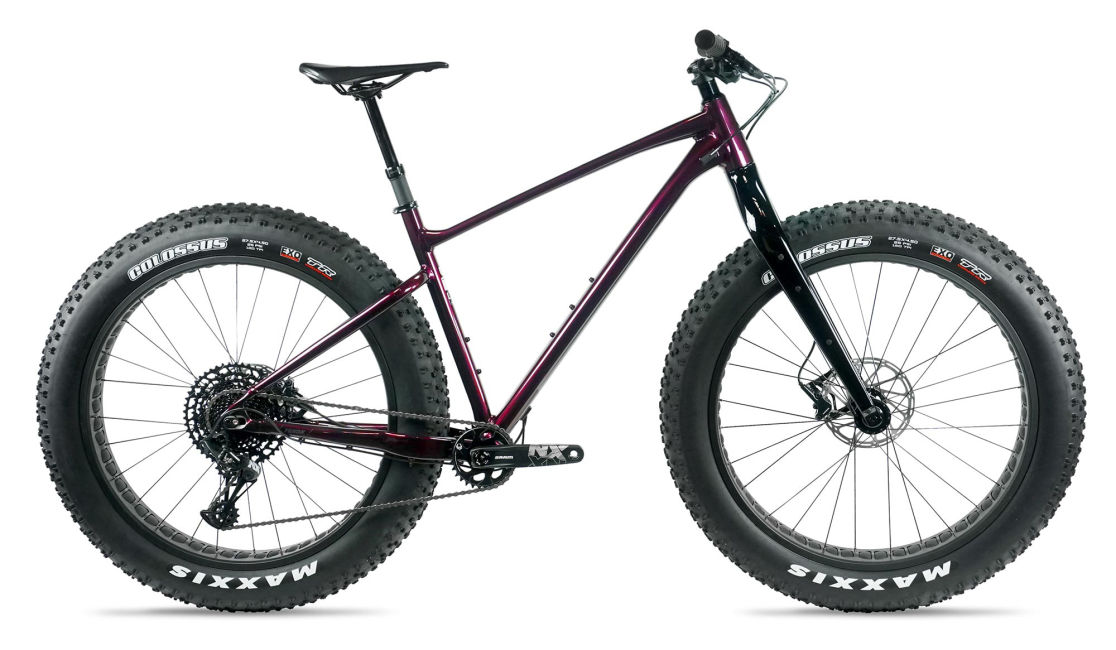 Before you Ride
A - Air
B - Brakes
C - Chain
A-B-C Quick Check
Wheel &Tire Selection + Tire Pressures
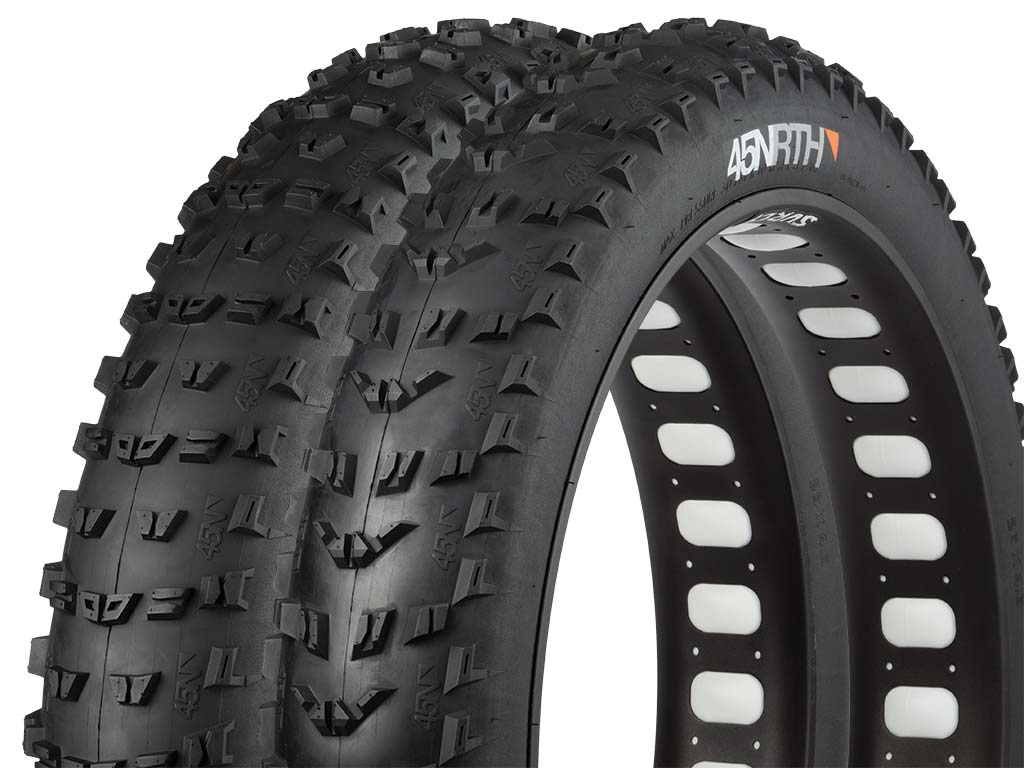 Wheel Size: 26”
Fits in more fat bike frames
Better on loose or deep snow due to volume
More tire options
More maneuverable in singletrack
More proportional to smaller frame sizes
Wheel Size: 27.5”
Carries speed better (think 29” vs 27.5” MTB)
Great for dirt
Proportional to larger frames
Increasingly becoming more popular, so more wheel and tire options are becoming available
Tubeless vs Tubed
Tubeless means there is no inner tube, and uses a liquid sealant
Tubeless for fat bikes can be lighter
Tubeless can allow for lower pressures - no pinch flats
Tubes are a little heavier, but less fuss
If you get a flat:
Tubeless: you might be able to just add air
Tubes: you will have to replace the tube
Rim Width
65mm to 100mm internal rim width - sweet spot is usually 80-85mm
Narrower 65mm internal for a rounder tire profile and fitment
100mm rims to flatten tire for better float
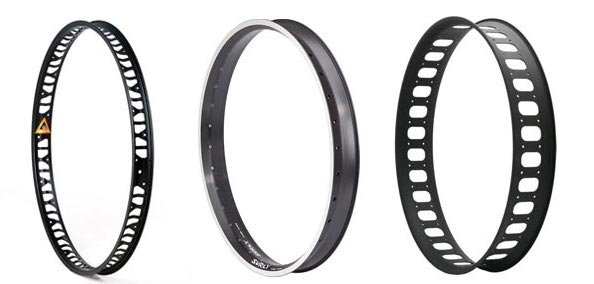 Hard-Packed Groomed Trail
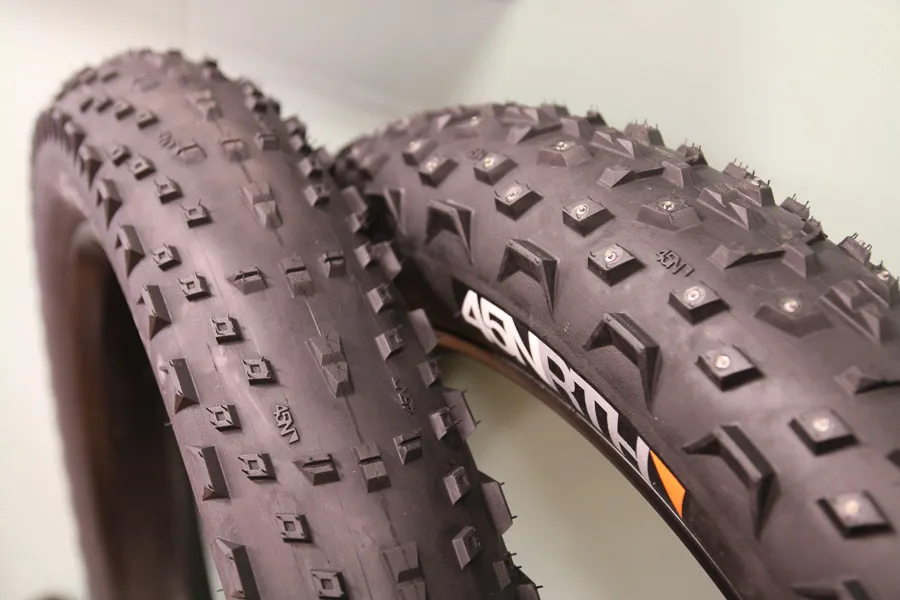 Minimal tread
Narrower widths acceptable
Up to 10 psi
Well Groomed Trail with Possible Soft Spots
Slightly more tread
3.8” and wider
4-7 psi
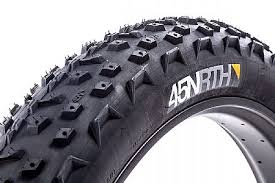 Deeper Snow
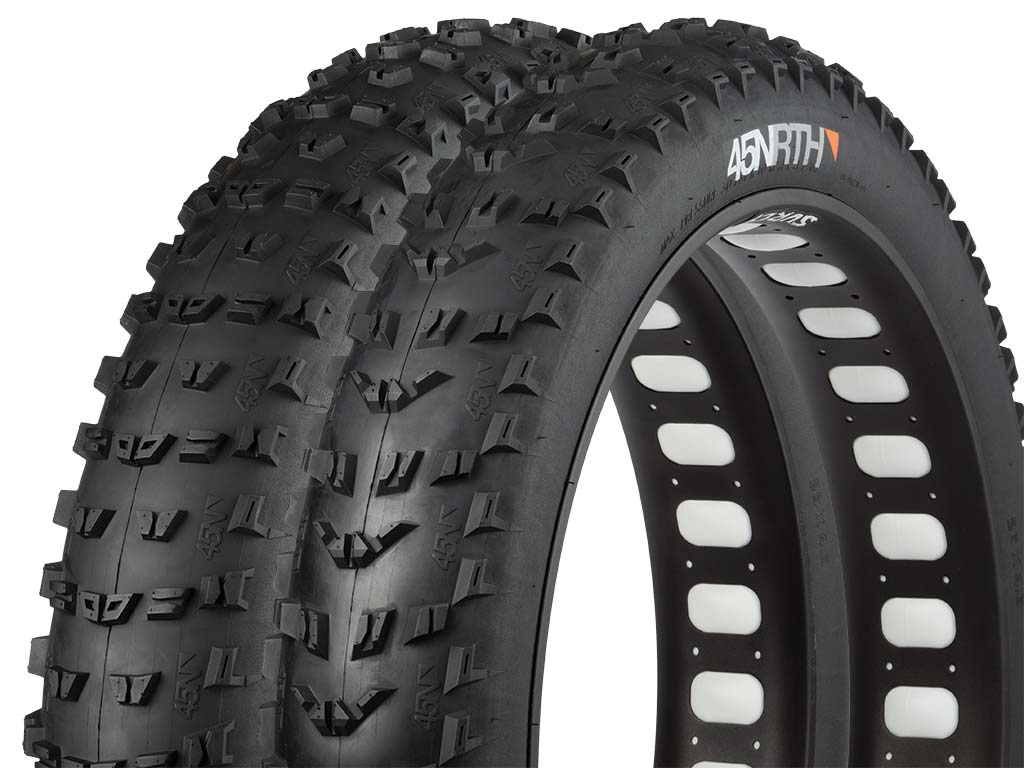 Deeper, well spaced out tread
2-5 psi
Consider front & rear specific tires
Wider rims - 80-100mm
Wider Tires - 4.2-5”
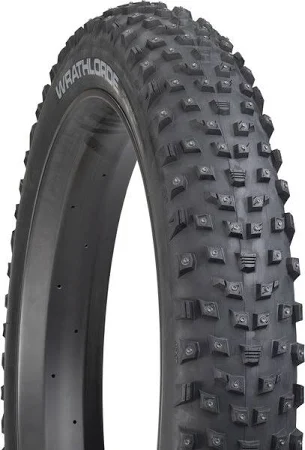 Ice
Studs!
If snow is present, defer to pressures, etc. to match snow conditions
If minimal snow, slightly higher pressures help the studs bite the ice
Concave studs work best
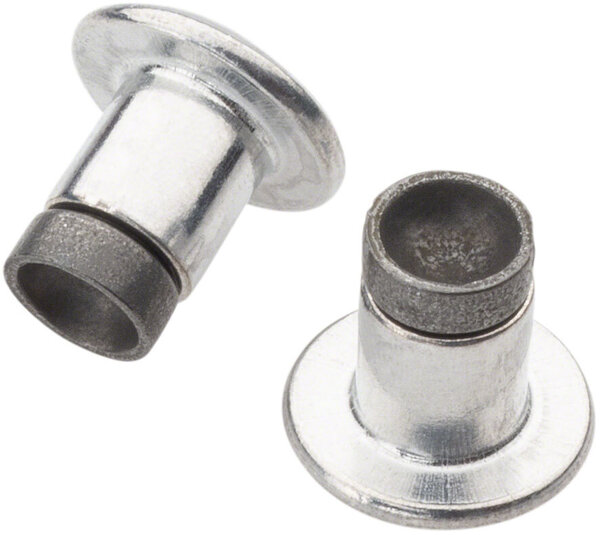 Winter Bike Maintenance
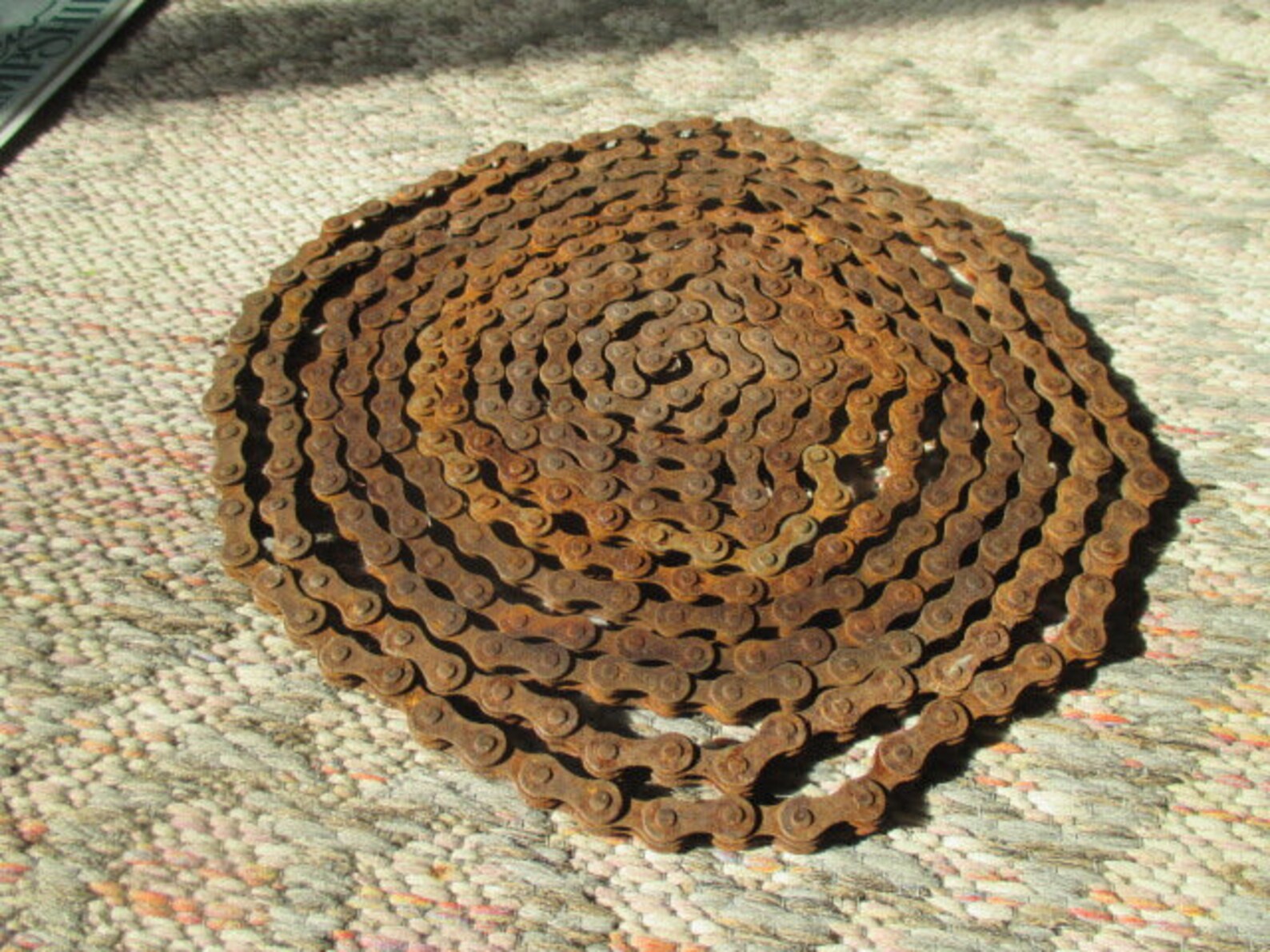 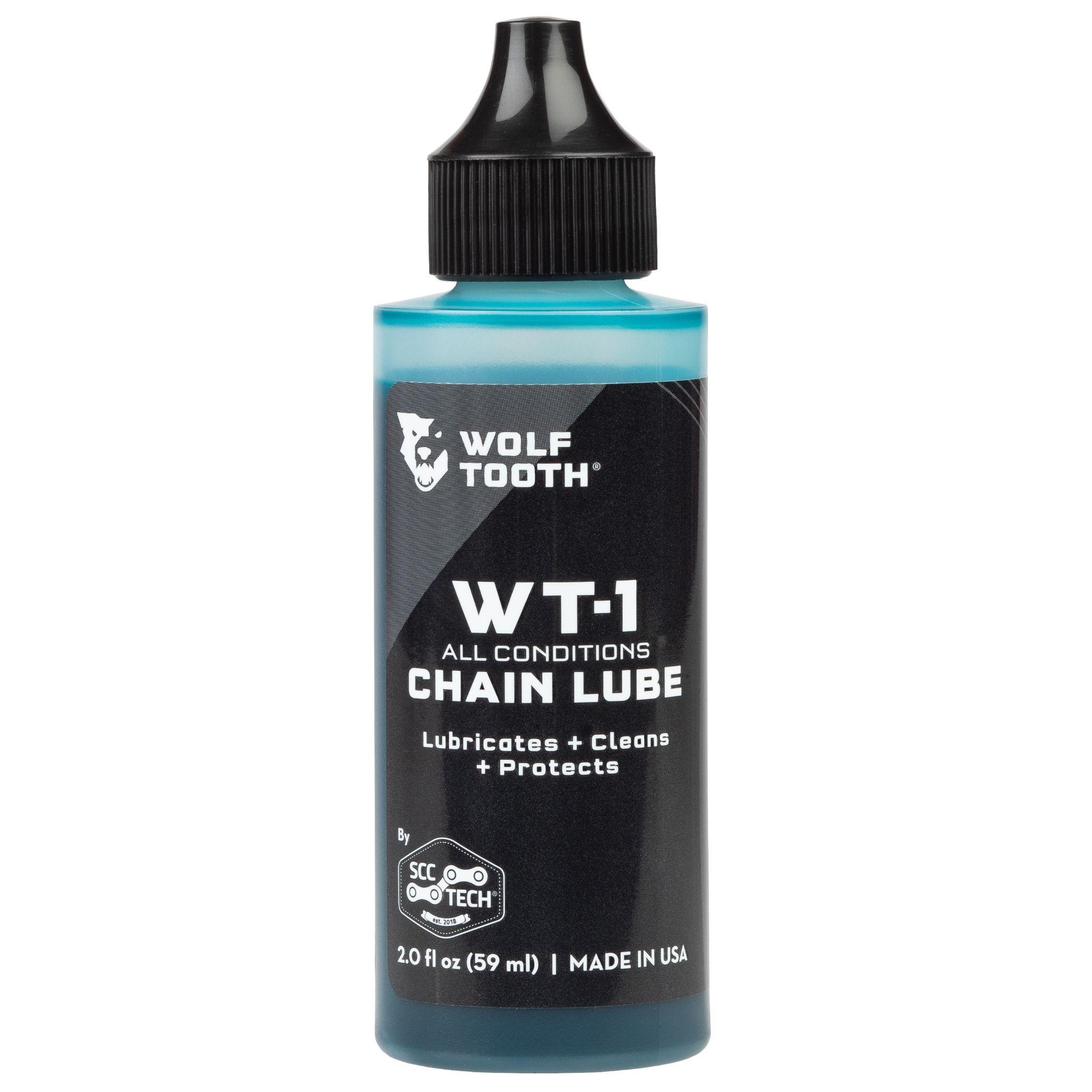 Clean and Lubricate!
Hard to avoid corrosive salt and moisture
Chain health affects the whole drivetrain
Invest in a nice, long lasting chain lube
Wipe off your bike - especially chain and drivetrain - after each ride
Deep clean before storing after winter
Tools for Basic Trailside Repairs
Flats & Tire Pressure Adjustments
Hand pump or CO2, fat tube, spare valve core, tire plugs, sealant, tire levers
Broken Chain
Chainbreaker and master link (11-speed, 12-speed)
Fit Adjustments, Loose Bolts
Standard Multi-Tool
Latex/Nitrile Gloves, Packable Puffy Coat, hand/foot warmers
SNACKS